ХУДОЖНИК В ЦИРКЕ
ИЗО и художественный труд 3 класс 
 Власова Светлана Васильевна
ГОУ СОШ №639 ,Невский район,
Санкт- Петербург
Цирк (лат. circus (что означает "круг") — вид зрелищного искусства, по законам которого строится развлекательное представление, как правило, на арене специального здания (круглой формы с высоким куполом). Основой циркового искусства считается демонстрация необычного (эксцентрика) и смешного; характерной принадлежностью современного цирка является демонстрация фокусов, пантонимы, клоунады, исключительных способностей, часто связанных с риском (шпагоглотание, огнеглотание, физическая сила, акробатика, эквилибристика, прыжки), дрессированных животных. Цирковая труппа может постоянно базироваться в городе и иметь определённое здание, большую роль в истории жанра играл бродячий цирк. Международный День Цирка отмечается 17 апреля.
Выступления акробатов, жонглеров, гимнастов с древнейших времен привлекали художников и скульпторов возможностью отобразить гармонию и совершенство человеческого тела, передать динамику его движений.
Босх в картине «Шарлатан» (15 в.) он изобразил выступление фокусника, манипулирующего шариками и стаканчиками.
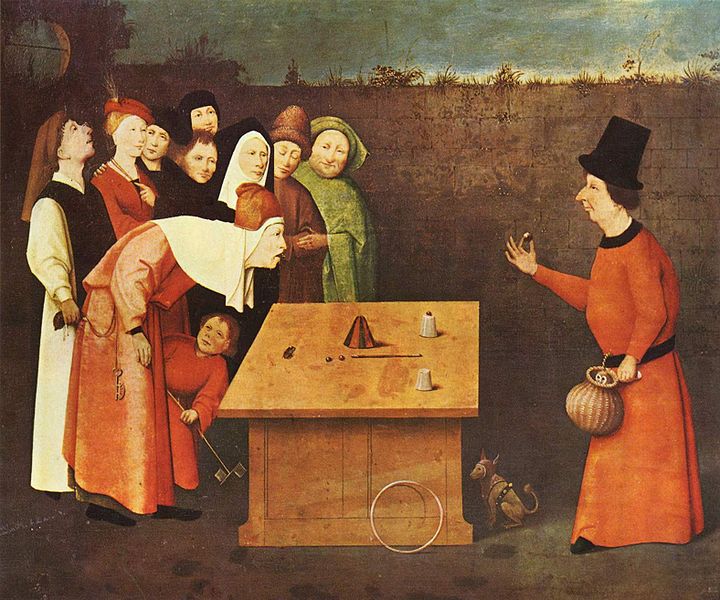 Дега в картине «Мисс Лола в цирке Фернандо» изобразил гимнастку, повисшую в зубнике под куполом цирка.
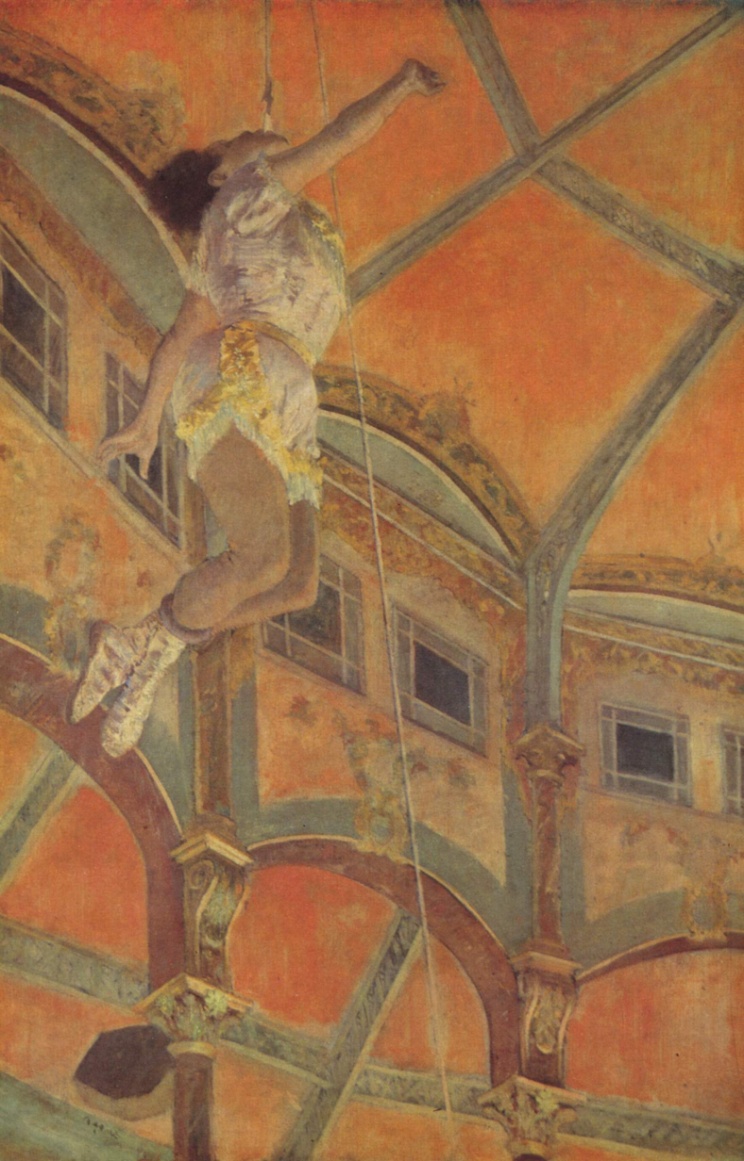 «Гладиаторы-бестиарии на арене цирка». Так называемая «Злитенская мозаика», I в. н. э.
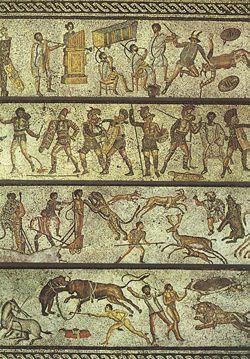 «Акробаты с быком». 16 в. до н. э. Кносский дворец. Ныне — в Археологическом музее в Ираклионе (Крит).
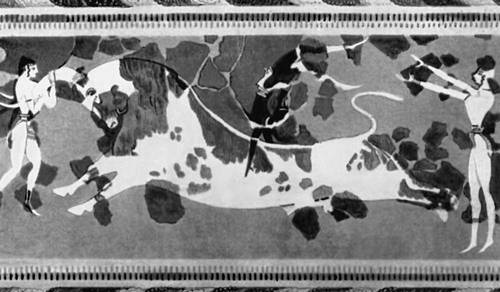 П. О. Ренуар. Клоун. 1909 г., «В цирке Фернандо», Клоун. 1868 г.
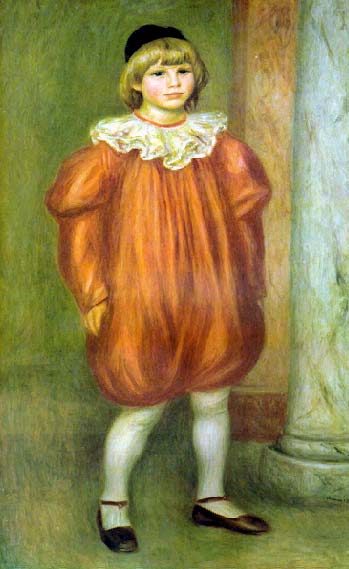 Б. В. Иогансон. «На арене цирка». (1893—1973 гг.)
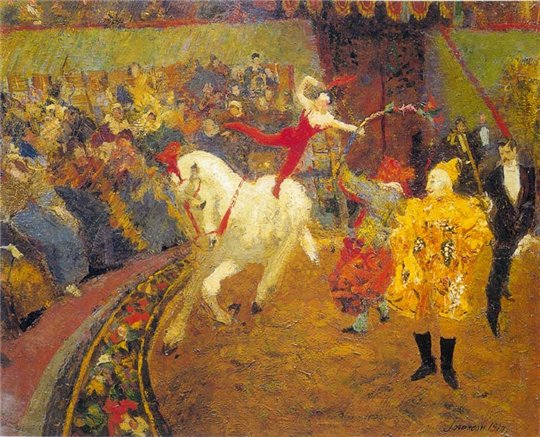 Сальвадор Дали. Бродячие акробаты (1921),
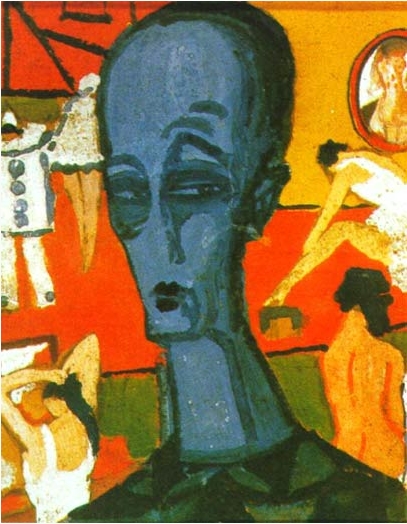 Сальвадор Дали. Цирк(1921),
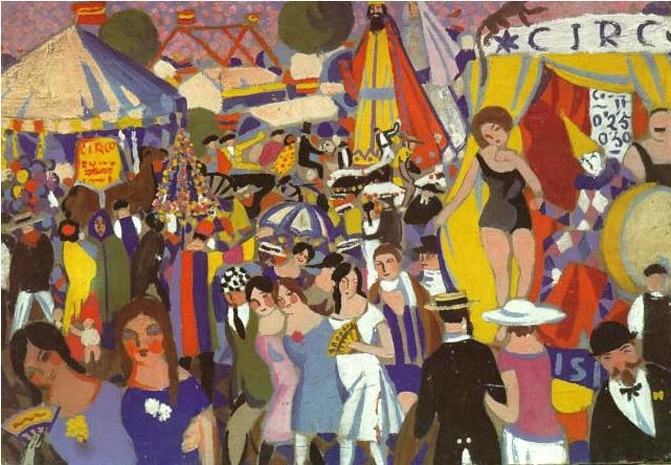 Франц Рисс «Скоморохи в деревне» (1857 г.)
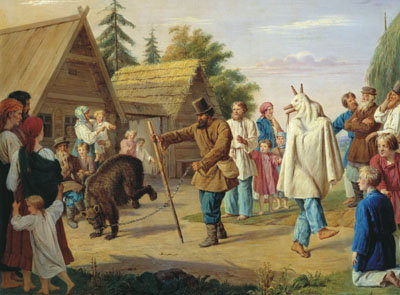 Джованни Доменико Тьеполо Будка акробатов. Роспись виллы в Дзианиго. (1791—1793 г.)
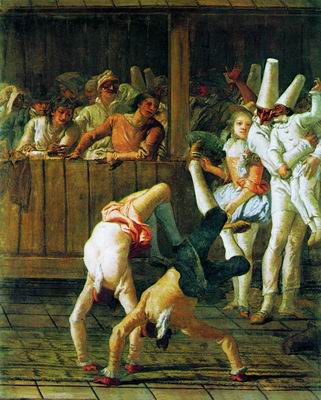 Анри де Тулуз-Лотрек «В цирке: дрессировщик животных» (1899 г.),
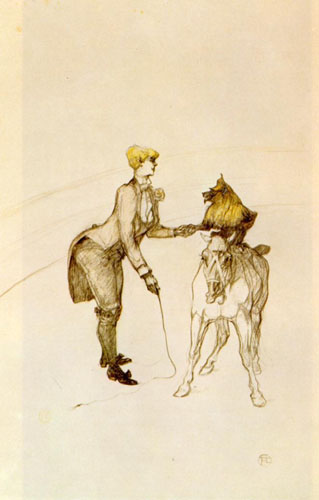 Пабло Пикассо«Девочка на шаре» (1905)
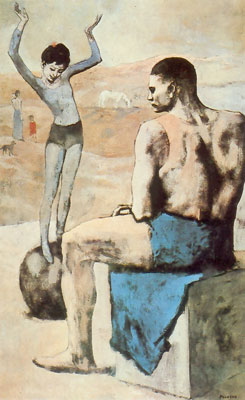 Пабло Пикассо «Семья бродячих акробатов»,1905
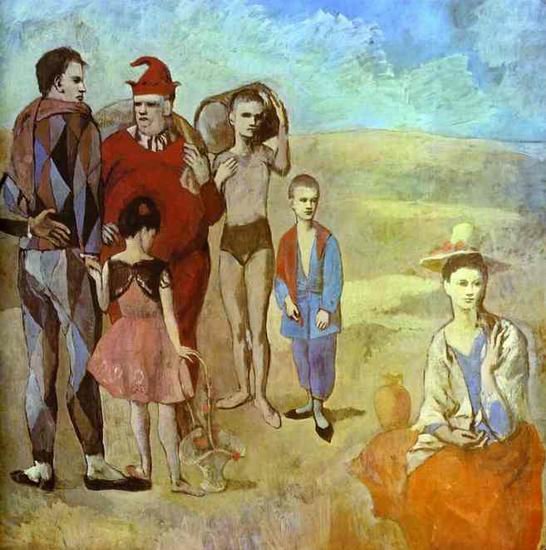 Пабло Пикассо «Акробат и маленький арлекин» (1905)
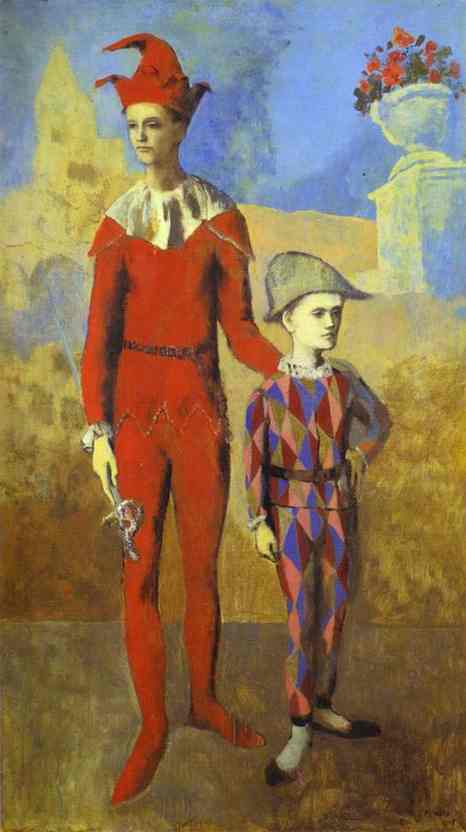 Анри Тулуз «Объездка лошадей»
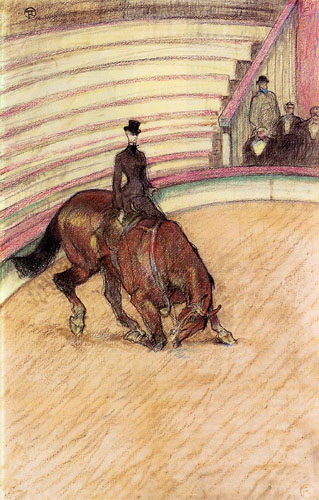 Владимир Дмитриев «Цирк»
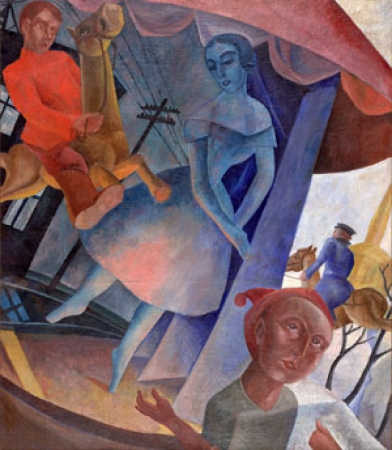 Борис Кустодиев «Балаганы»
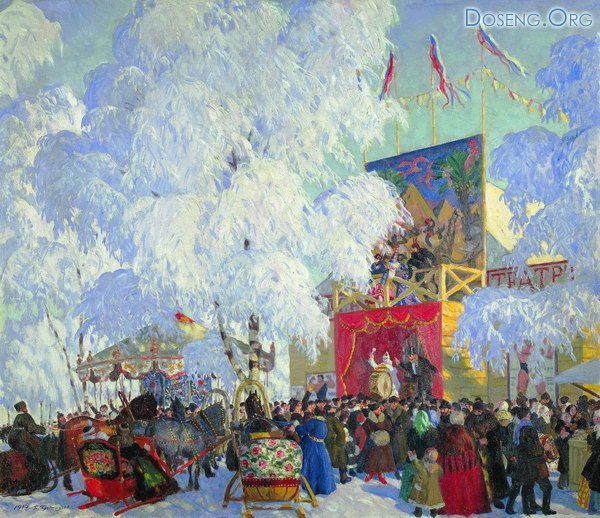 Клоун Дуров со слоном
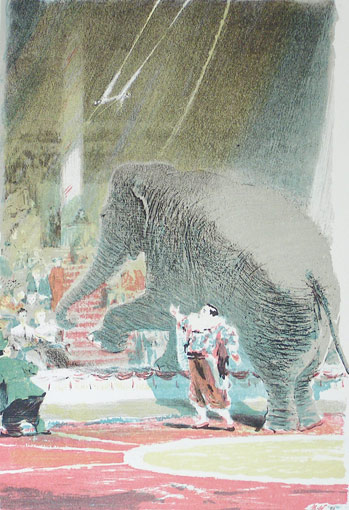 Фомичев «Цирковое представление»
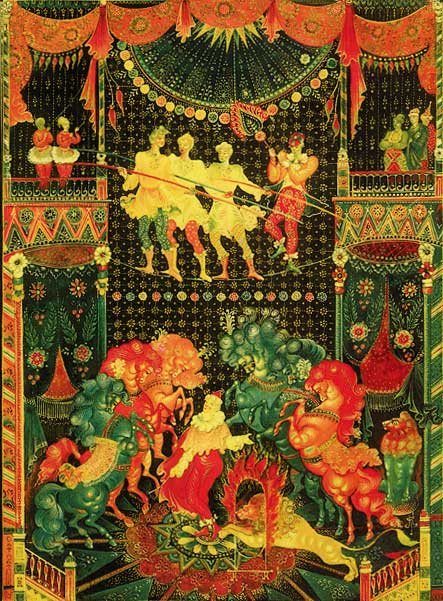